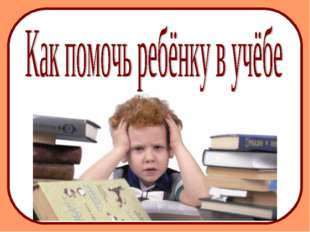 Возможные причины школьной неуспеваемости: у ребенка не сформирована мотивация к учению; он не владеет способами и приемами учебной деятельности; не сформированы психические процессы: мышление, внимание, память; преобладает авторитарный стиль родительского воспитания в семье или обучения в школе. Хотелось бы обратить внимание на два аспекта, связанных с проблемой снижения успеваемости. Во-первых, позиции учащихся, педагогов и родителей в определении причин неуспеваемости расходятся, что снижает эффективность их усилий
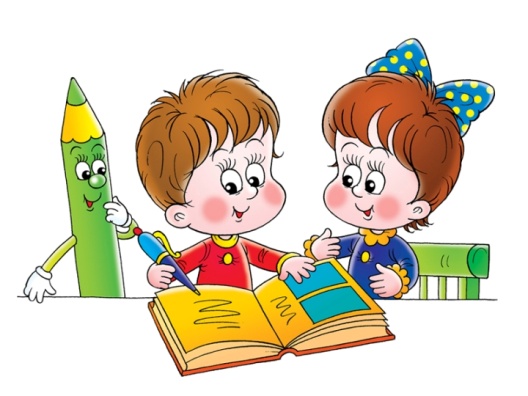 Учащиеся объясняют неуспеваемость: наличием плохой памяти, слабого внимания, неумением сосредоточиться, т. е. индивидуальными особенностями; сложностью учебной программы отдельных предметов школьного курса; профессиональной некомпетентностью учителей
Учителя считают, что: школьники безответственны, ленивы, невнимательны и т. п.; родители плохо помогают детям в учебе; программы обучения слишком сложны
Родители называют такие причины: недоступность программы, ее сложность; высокие требования, предъявляемые педагогами учащимся; недостаточные способности детей, точнее, их отсутствие
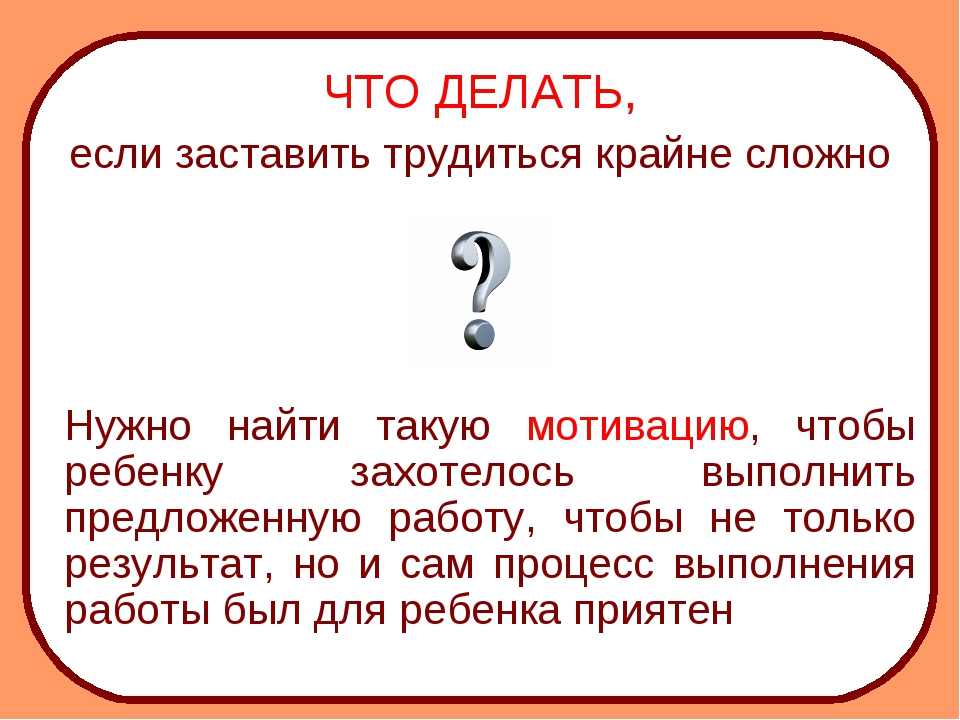 Рекомендации родителям учащихся начальных классов
 1. Ежедневно интересуйтесь школьными делами детей, проявляя внимание и терпение. Не ограничивайтесь дежурными вопросами: "Что получил?","Как дела?" а расспрашивайте о чувствах, настроении, проявляйте эмоциональную поддержку и т. д. 
2. Не скупитесь на похвалу, замечайте даже самые незначительные, на ваш взгляд, достижения ребенка, его посильные успехи. При встрече с неудачами в учебе старайтесь разобраться вместе, найти выход. Не запугивайте ребенка, страх блокирует его деятельность. 
3. Развивайте любознательность, поощряйте любопытство, удовлетворяйте его потребность в знаниях. Давайте ребенку как можно больше сведений и не забывайте, что до 7 лет усваивается около 90% основополагающей информации о мире и примерно столько же важнейших жизненных навыков. На всю оставшуюся жизнь приходится 10%. 
4.  Принимайте участие в жизни класса и школы. Ребенку будет приятно, если школа станет частью вашей жизни. Ваш авторитет повысится.
Покупайте и дарите книги, диски, картины. Читайте вслух, предлагайте ребенку почитать вам, обсуждайте книги. Определяйте с ним программу чтения на неделю, месяц и помогайте осуществить, поощряйте ее выполнение. 
о прожитом.
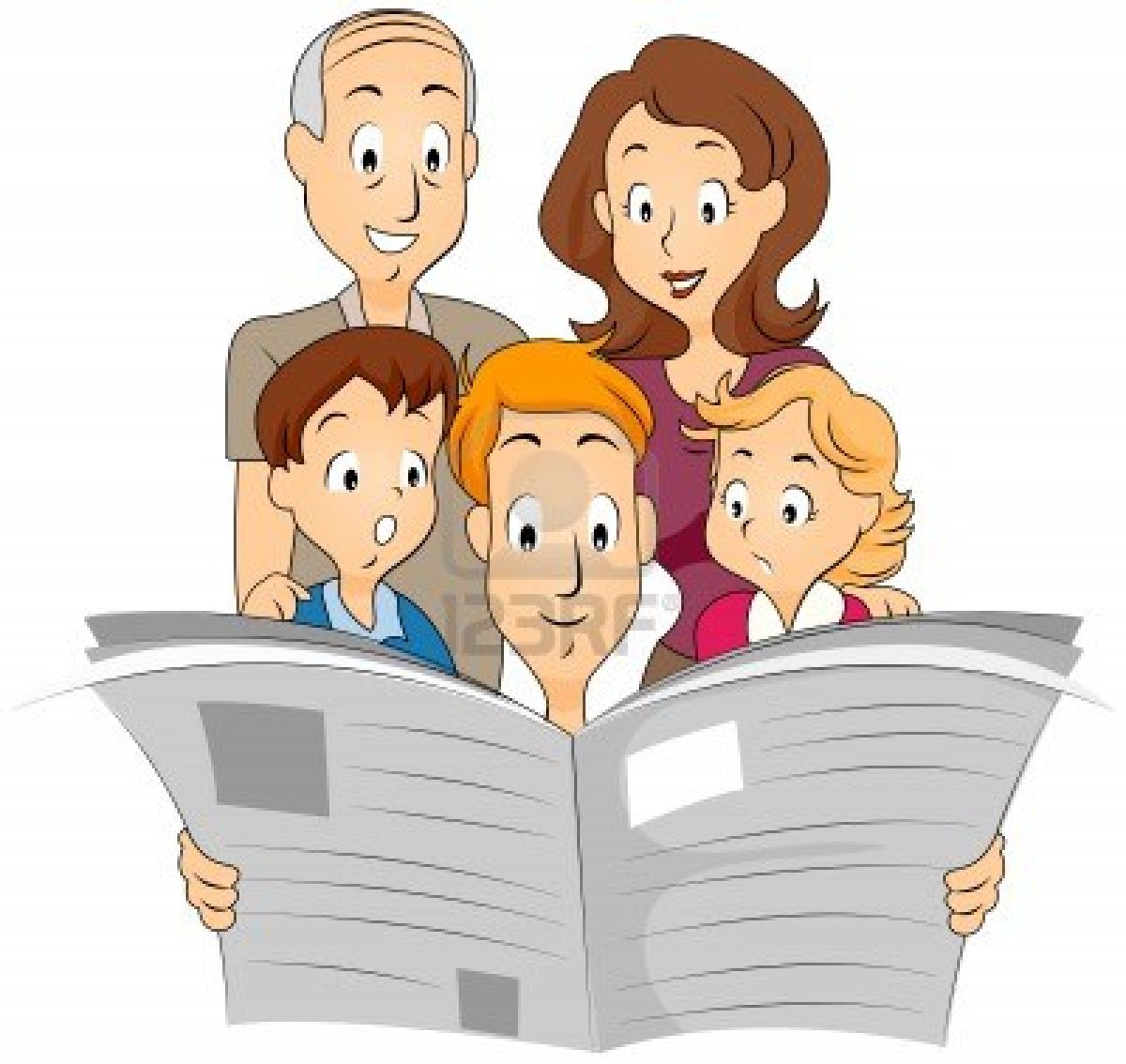 5. Помогайте ребенку выполнять трудные задания, предлагайте выход из сложной ситуации, но не забывайте давать ему возможность самостоятельно найти выход, решение, совершить поступок. 
6. Будьте доброжелательны к одноклассникам, не запрещайте им вместе делать уроки. Замечено, что индивидуально предпочитают работать отличники, а средне- и слабоуспевающим нравится заниматься парами, группами. К тому же известно: тот, кто учит, учится сам. 
7. Активно слушайте своего ребенка, пусть он пересказывает прочитанное, увиденное, делится впечатлениями
8. Не говорите плохо о школе, не критикуйте учителей в присутствии ребенка, создавайте у него позитивное отношение к образовательному учреждению.
9. Принимайте участие в жизни класса и школы. Ребенку будет приятно, если школа станет частью вашей жизни. Ваш авторитет повысится. 
10. Не заставляйте многократно переписывать, повторять. Понаблюдайте за особенностями умственной деятельности своего ребенка, выясните, что получается легко, а что дается с трудом. Посоветуйтесь с педагогом, как улучшить память, как развить сосредоточенность, организованность и т. п.
11. Обеспечивайте ребенка всем необходимым для учебы, создавайте атмосферу уважительного отношения к его труду, вещам, учебникам, делам и т. п. 
12. Умственный труд сложен, требует многих усилий. Помогайте ребенку сохранять веру в себя. 
13. При выполнении домашней работы с ребенком не контролируйте деятельность учителя. 
14. Подавляйте в себе искушение немедленно использовать любую ошибку ребенка для его критики. Помогая ему выполнять домашнее задание, делайте иногда преднамеренные ошибки, чтобы у ребенка был шанс исправить вас, испытать удовлетворение от обнаружения недочета. Только так он сможет понять процесс контроля и обучиться самоконтролю.
 15. Проверяйте домашнее задание, особенно на первом этапе обучения, при этом давайте понять ребенку, довольны вы результатами или нет. В следующий раз он будет очень стараться, чтобы заслужить вашу похвалу
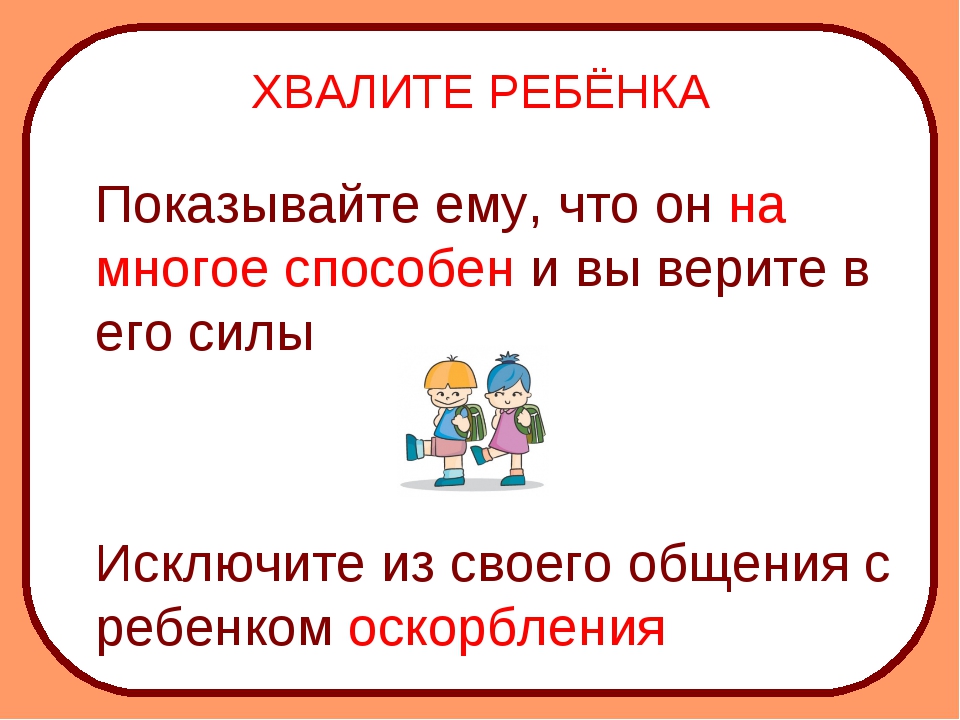 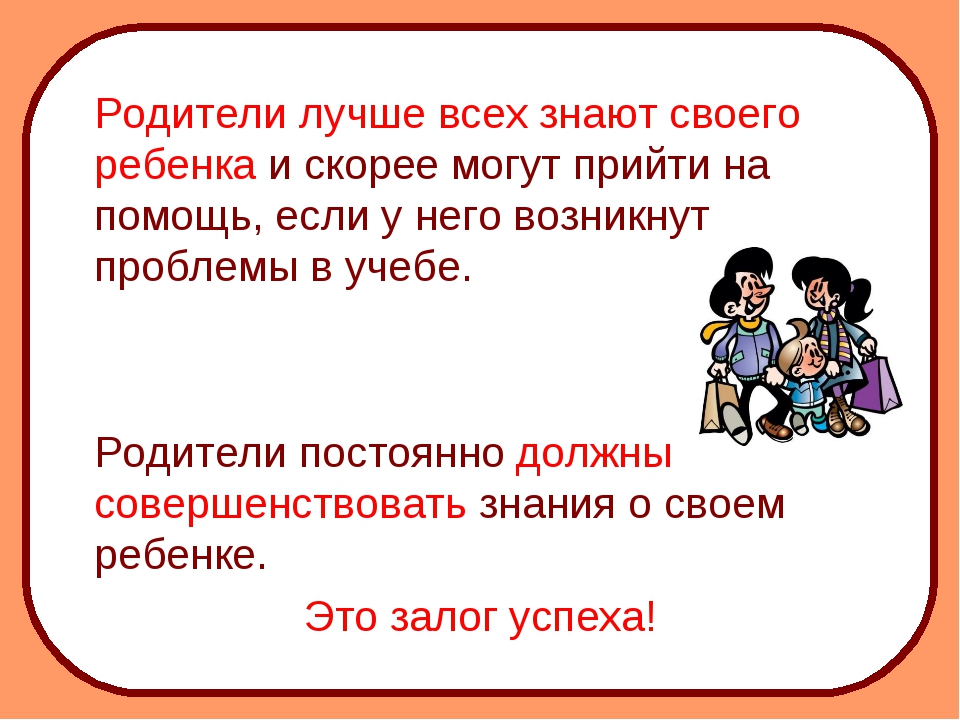 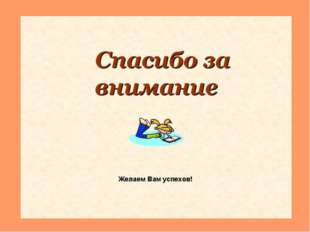